«Мониторинг и развитие умений зафиксировать свое эмоциональное восприятие текста, определить причину воздействия текста на  личное восприятие»
Чайникова Татьяна Викторовна, учитель математики МБОУ «СОШ № 2 с УИОП" 
г. Лысьвы,  Кокорышкина Анна Сергеевна, учитель истории и обществознания МБОУ "СОШ № 2 с УИОП" г. Лысьвы.
Образовательный результат: умение фиксировать эмоции и определять их причину.Техническое задание: посмотрите предложенный текст, зафиксируйте эмоции, которые он вызвал, обоснуйте их причину их возникновения.Для работы учащимся было предложены тексты: Песня, танец, видео сюжет (мультфильм), текст, фотографии.Песня: Ксения Незамова «Облака»;Танец: Todes -танец с веерами;Видео сюжет (мультфильм) короткометражный мультфильм «Откуда берутся дети» Текст: Ирина Маниченко. «В одном городе жил-был мальчик по имени Петя»
Описание элемента модуля оценивания метапредметного результата «Оценка умения зафиксировать свое восприятие текста, определить причину воздействия текста на восприятие»
Образовательный результат: умение определять свое эмоциональное состояние после знакомства с текстом, фиксировать его при помощи смайликов и слов, выражающих эмоции, обосновывать свое мнение, опираясь на текст.Объект оценивания: смайлики, выражающие эмоции, соответствующая смайлику зафиксированная эмоция, высказывание, выражающее свое мнение о данном тексте, и его обоснование.
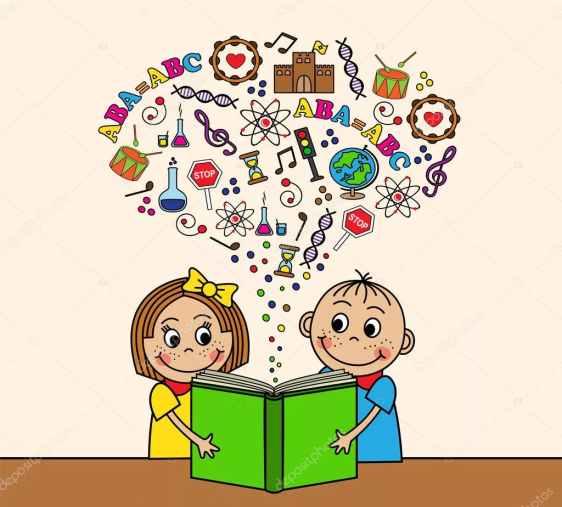 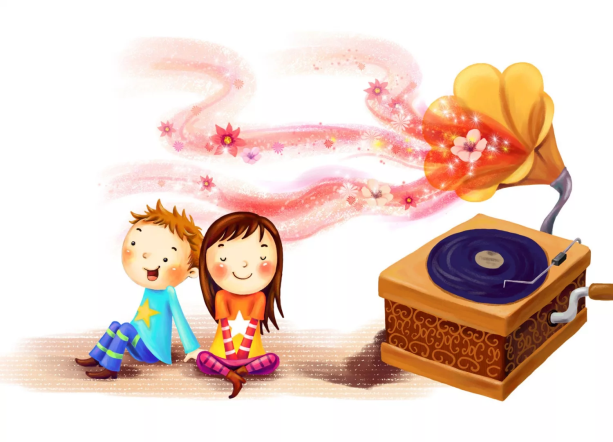 Техническое задание 1 этап. Чтение текста.Прочитайте текст, определите свои чувства (можете использовать таблицу), зафиксируйте при помощи слов (вариантов может быть несколько, до 5 слов). 2 этап. Песня.Прослушайте песню на данные слова. Определите свои чувства (можете использовать таблицу), если оно меняется, то тоже это зафиксируйте при помощи слов (вариантов может быть несколько, до 5 слов). Изменилось ли ваше отношение к тексту? Если изменилось, то напишите, каким образом, обоснуйте свой ответ.3 этап. Клип.Посмотрите клип на данную песню. Определите свои чувства (можете использовать таблицу), если оно меняется, то тоже это зафиксируйте при помощи слов (вариантов может быть несколько, до 5 слов). Изменилось ли ваше отношение к тексту? Если изменилось, то напишите, каким образом, обоснуйте свой ответ.
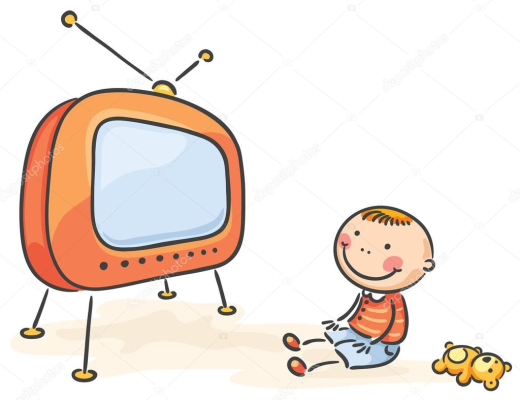 Критерии оценки 1 этапа.
Критерии оценки 2 этапа.
Критерии оценки 3 этапа.
Общее количество баллов – 19.
Процедура проведения.Каждому учащемуся выдается на техническое задание и текст. Вначале учащиеся знакомятся с техническим заданием. Перед началом работы учащиеся могут задать уточняющие вопросы на понимание технического задания. После чего учащиеся приступают к выполнению задания. Время выполнения первого этапа – 15 минут, время выполнения второго и третьего этапов – 10 минут. Песня и клип демонстрируются два раза.
Описание хода и результатов апробации модуля оценивания метапредметного результата «Оценка умения зафиксировать свое восприятие текста, определить причину воздействия текста на восприятие»
Класс, на котором  проводилась апробация: 9 а класс МБОУ «СОШ № 2 с углубленным изучением отдельных предметов» г. Лысьвы.Кол-во учащихся – 21 человек.Сроки апробации: 1 марта 2018 года.
Общая оценка степени достижения результата, который подвергался оценке
Техническое задание: прослушайте песню, зафиксируйте свои эмоции по отношению к песне и представьте их в виде коллажа, эмоджи, инсталляции, театрального этюда, фотографии в течение 3-4 минут. Обоснуйте свой ответ.
Критерии оценивания:
«Положительные эмоции и мысли влияют благотворно на организм человека. Давно было замечено, что "раны победителей заживают быстрее".                               Мирзакарим Норбеков  Желаем вам крепкого здоровья и  побольше положительных эмоции!
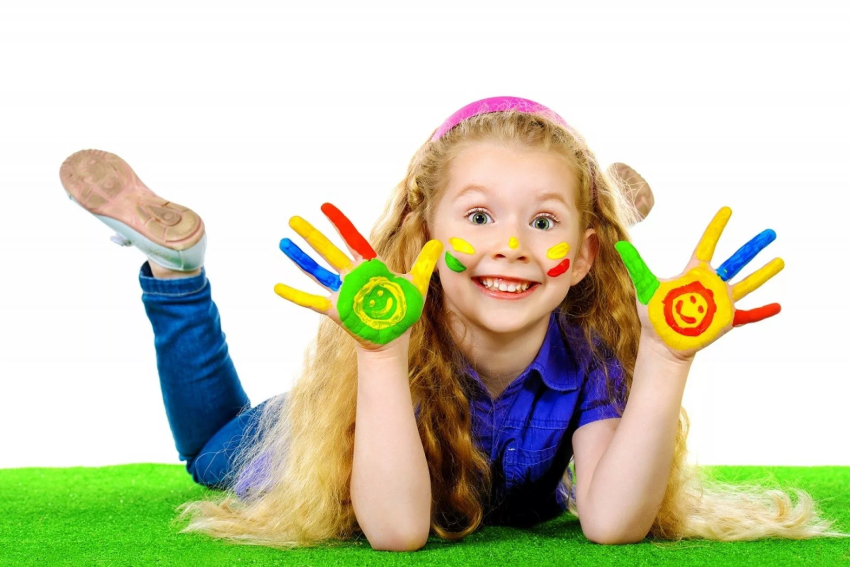